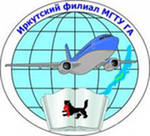 Иркутский филиал 
федерального государственного бюджетного образовательного учреждения высшего профессионального образования «Московский государственный технический университет гражданской авиации» (МГТУ ГА)
Итоги государственной итоговой аттестации в 2015/2016 учебном году
Докладчик: 
начальник УМУ Шушарин В.А.
29 марта 2016 г.
Обеспечение нормативными и локальными актами
Порядок проведения государственной итоговой аттестации по образовательным программам высшего образования – программам бакалавриата, программам специалитета и программам магистратуры, утвержденный  приказом Минобразования России от 29.06.2015 №636
Положение о проведении государственной итоговой аттестации по образовательным программам высшего образования – программам бакалавриата, программам специалитета и программам магистратуры в федеральном государственном бюджетном образовательном учреждении высшего профессионального образования «Московский государственный технический университет гражданской авиации, утвержденное  приказом ректора от 25.12.2015 г. № 493.
Положение о государственной  итоговой аттестации по образовательным программам высшего образования – программам бакалавриата и программам специалитета в Иркутском филиале МГТУ ГА.
Положения об итоговой государственной аттестации выпускников Иркутского филиала  МГТУ ГА специальностей 160901, 160903, 160905, 080507.
Положение о конкурсе на лучшую ВКР студента.
Положение о внутривузовской проверке качества образовательного процесса.
Приказы ректора  о составе и организации работы Государственных аттестационных комиссий.
Приказы директора об утверждении тем выпускных квалификационных работ и назначении руководителей.
Решения выпускающих кафедр о допуске к защите ВКР (протоколы заседания кафедр).
Графики и расписания прохождения ГАК.
Государственная итоговая аттестация  студентов очной формы обучения
Численность студентов, допущенных к ИГА
Результаты сдачи ИМЭС
Качество сдачи ИМЭС
Численность студентов, допущенных к защите ВКР
Результаты защиты ВКР
Качество защиты ВКР
Характеристика ВКР
Качественные показатели ВКР
Качественные показатели ВКР
Количество студентов, получивших диплом с отличием, рекомендованных  в аспирантуру по специальностям
Количество студентов, аттестованных по итогам итоговой государственной аттестации
Количество студентов успешно прошедших ИГА, от числа принятых на 1 курс
Набор: 95 чел.	
160901 – 32 чел.
160903 – 27 чел.
160905 – 36 чел.
Выпуск:  60 чел. (отчислено 35 чел.)	
160901 – 20 чел.
160903 – 15 чел.
160905 – 25 чел.
Предложения и замечания ГАК
специальность  160901

В тематике дипломных проектов и работ шире использовать современную авиационную технику.

Повысить эксплуатационную направленность ВКР в соответствии со специальностью.

специальность  160903

Увеличить количество выпускных квалификационных работ, выполняемых по заказам авиапредприятий, и продолжить работу в рамках комплексных тем, направленных на развитие лабораторной базы кафедры. 
Шире использовать оборудование в ВКР, применяемое при проведении научно-исследовательских работ студентов.

специальность  160905 

Продолжать активную работу по выполнению комплексных ВКР и ВКР в интересах и по заявкам авиапредприятий;
Расширить тематику ВКР, направленных на перспективные разработки и эффективное освоение новой авиационной техники;
При выполнении ВКР шире использовать нормативные отраслевые документы и рекомендации ИКАО;
Увеличить количество внедряемых ВКР и ВКР, проводимых в области фундаментальных и поисковых научных исследований.
Государственная итоговая аттестация  студентов заочной формы обучения
Численность студентов, допущенных к ИГА
Результаты сдачи ИМЭС
Качество сдачи ИМЭС
Численность студентов, допущенных к защите ВКР
Результаты защиты ВКР
Качество защиты ВКР
Характеристика ВКР
Качественные показатели ВКР(данные отчетов ГАК)
Качественные показатели ВКР
Количество студентов, получивших диплом с отличием
Количество студентов, аттестованных по итогам итоговой государственной аттестации
Количество студентов успешно прошедших ИГА, от числа принятых на 1 курс соответствующего набора
Набор: 154чел.	
160901 – 66 чел.
160903 – 35 чел.
160905 – 39 чел.
080507 – 14 чел.
Выпуск:  131чел. (отчислено 23 чел.)	
160901 – 51 чел.
160903 – 28чел.
160905 – 37 чел.
080507 – 15 чел.
Предложения и замечания ГАК
специальность  160901

В тематике дипломных проектов и работ шире использовать современную авиационную технику.
Повысить эксплуатационную направленность ВКР в соответствии со специальностью.

специальность  160903

Увеличить количество выпускных квалификационных работ, выполняемых по заказам авиапредприятий, и продолжить работу в рамках комплексных тем, направленных на развитие лабораторной базы кафедры. 
Шире использовать оборудование в ВКР, применяемое при проведении научно-исследовательских работ студентов.
Предложения и замечания ГАК
специальность  160905
Продолжать активную работу по выполнению комплексных ВКР и ВКР в интересах и по заявкам авиапредприятий;
Расширить тематику ВКР, направленных на перспективные разработки и эффективное освоение новой авиационной техники;
При выполнении ВКР шире использовать нормативные отраслевые документы и рекомендации ИКАО;
Увеличить количество внедряемых ВКР и ВКР, проводимых в области фундаментальных и поисковых научных исследований.

специальность  080507  (предложения ГАК 2015 г.)
Недостатки.
Недостаточно тем ВКР, выполняемых по заявкам авиапредприятий. (предложения ГАК 2014 г.)
Отсутствуют ДР выполненные в области фундаментальных и поисковых научных исследований. (решение ученого совета 2014 г.)
Отдельные студенты продемонстрировали недостаточное умение рассчитывать отведенное на ответ время и небольшое количество примеров из практики, слабое владение терминологическим аппаратом и недостаточными умениями и навыками публичного выступления.
Рекомендации.
Повышать качество учебной работы профессорско-преподавательского состава кафедры Экономики авиапредприятий, путем усовершенствования аудиторных занятий, обзорных лекций и консультаций, проводимых перед итоговым экзаменом
Организовать работу на кафедре по налаживанию контактов с авиапредприятиями для четкого представления студентами, не работающими в отрасли гражданской авиации, о функционировании как отдельных подразделений авиапредприятия, так и авиапредприятия в целом, а так же сбора данных, необходимых для детальных расчетов по экономическому анализу решений по тематике ВКР (предложения ГАК 2014 г.)
Государственная итоговая аттестация  студентов очной формы обучения(бакалавры)
Численность студентов, допущенных к ИГА
Результаты сдачи ИМЭС
Качество сдачи ИМЭС
Численность студентов, допущенных к защите ВКР
Результаты защиты ВКР
Качество защиты ВКР
Качественные показатели ВКР
Качественные показатели ВКР
Количество студентов, получивших диплом с отличием
Количество студентов, аттестованных по итогам итоговой государственной аттестации
Количество студентов успешно прошедших ИГА, от числа принятых на 1 курс
Набор: 33 чел.	
25.03.01 – 14 чел.
25.03.02– 19 чел.
Выпуск:  23 чел. (отчислено 10 чел.)	
25.03.01 – 13 чел.
25.03.02– 10 чел.
Предложения и замечания ГАК
направление 25.03.01

При выполнении ВКР шире использовать современные программные комплексы и результаты научных исследований.
Повысить эксплуатационную направленность ВКР в соответствии с направлением подготовки.

направление 25.03.01

Увеличить количество бакалаврских работ, выполняемых по заказам авиапредприятий, и продолжить работу в рамках комплексных тем, направленных на развитие лабораторной базы кафедры.
Проект решения
Заслушав и обсудив доклад начальника учебно-методического управления филиала Шушарина В.А. 
	«Итоги работы государственной аттестационной комиссии в 2014/2015 учебном году», 
	ученый совет постановляет:

1.	Государственная итоговая аттестация студентов выпускного курса проведена в соответствии с нормативными документами и локальными актами. Результаты сдачи государственного экзамена и защиты выпускных квалификационных работ, соответствие уровня подготовки выпускников квалификационным требованиям ГОС признать удовлетворительными.

2.	На заседаниях ученых советов факультетов, кафедр рассмотреть недостатки и рекомендации ГАК, спланировать мероприятия по совершенствованию основных образовательных программ, организации итоговой аттестации выпускников. 
		Срок исполнения : 30 апреля 2015 г.
		Ответственные: деканы факультетов, заведующие кафедрами.

3. 	Разработать положения об государственной итоговой аттестации, программы государственных экзаменов, фонды оценочных средств и критерии оценки выпускных квалификационных работ по направлениям подготовки и специальностям филиала. 
		Срок исполнения : 31 мая 2015 г.
		 Ответственные: заведующие выпускающими кафедрами.